Возьмитесь за руки друзья,Без дружбы нам никак нельзя.Теперь друг другу улыбнитесь,Настройтесь на урок и соберитесь.
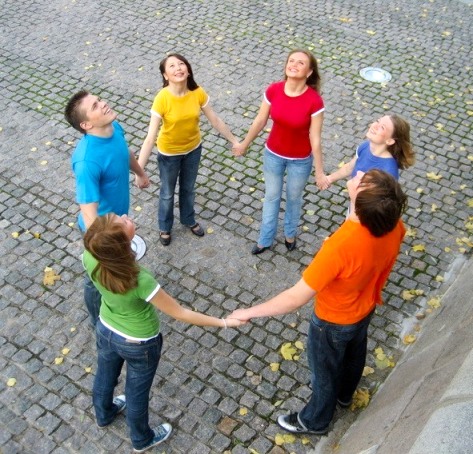 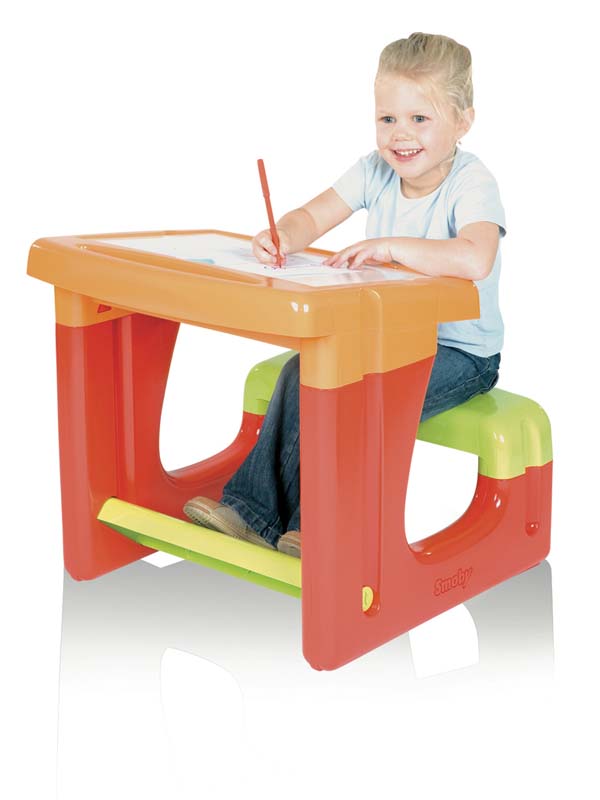 СКАЗКА
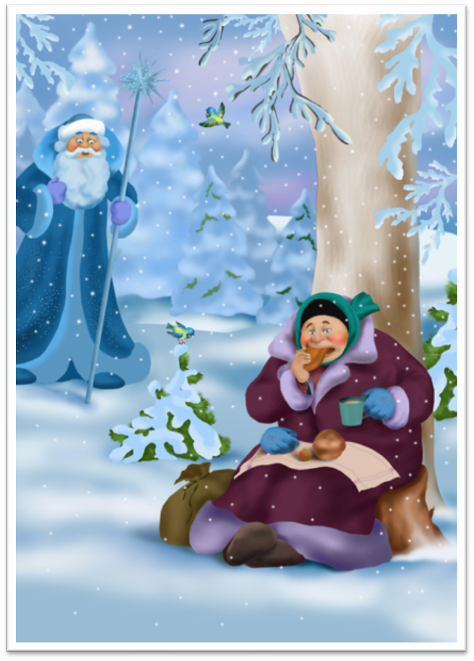 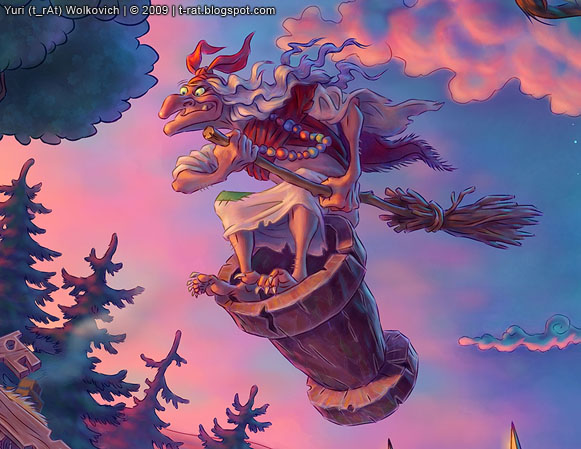 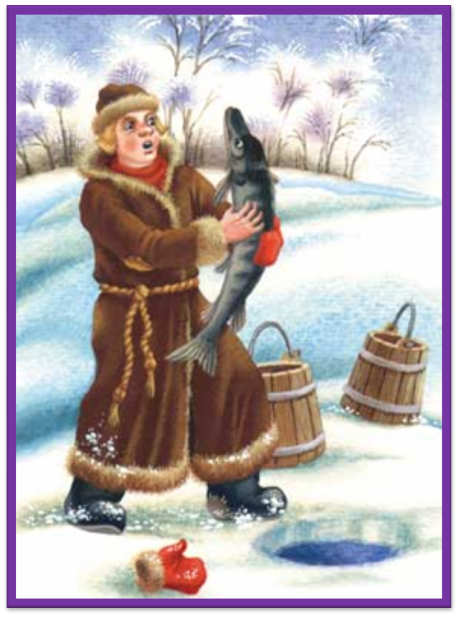 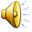 ЧТО ТАКОЕ СКАЗКА?
Сказка – повествовательное, обычно народно-поэтическое  произведение о вымышленных лицах и событиях, преимущественно с участием волшебных, фантастических сил.
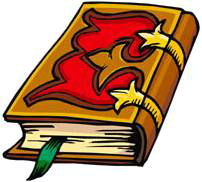 СКАЗКА
Народная
Авторская
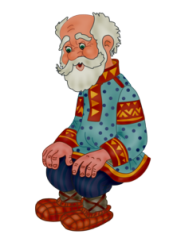 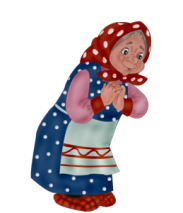 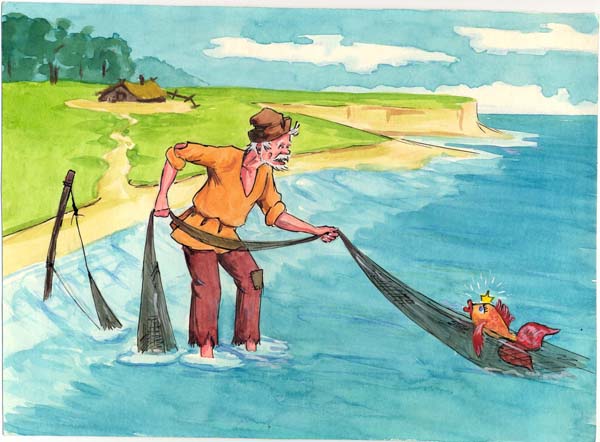 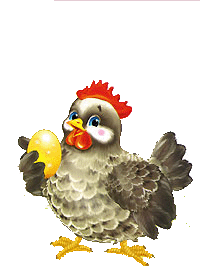 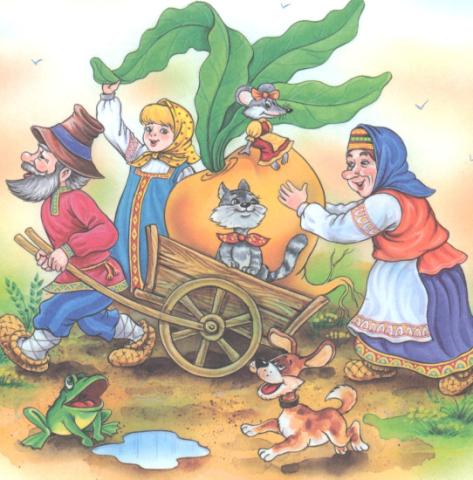 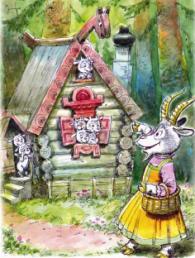 «Волк и семеро козлят»
«Репка»
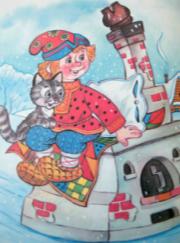 «По щучьему велению»
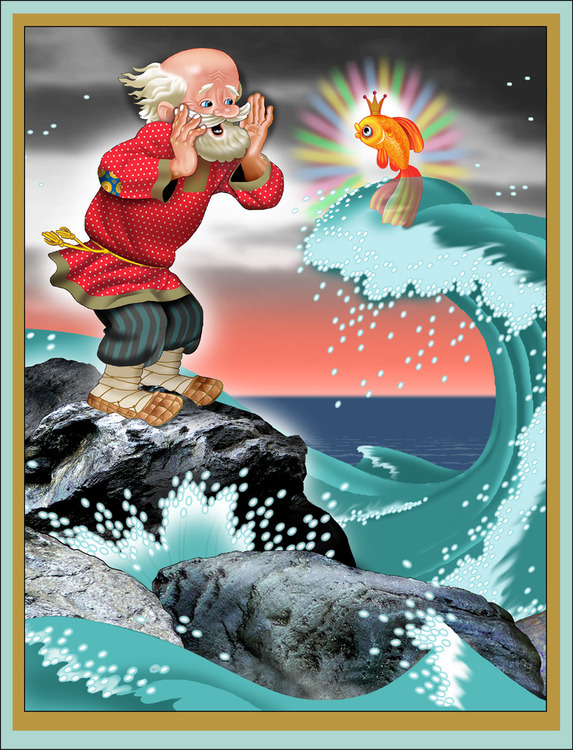 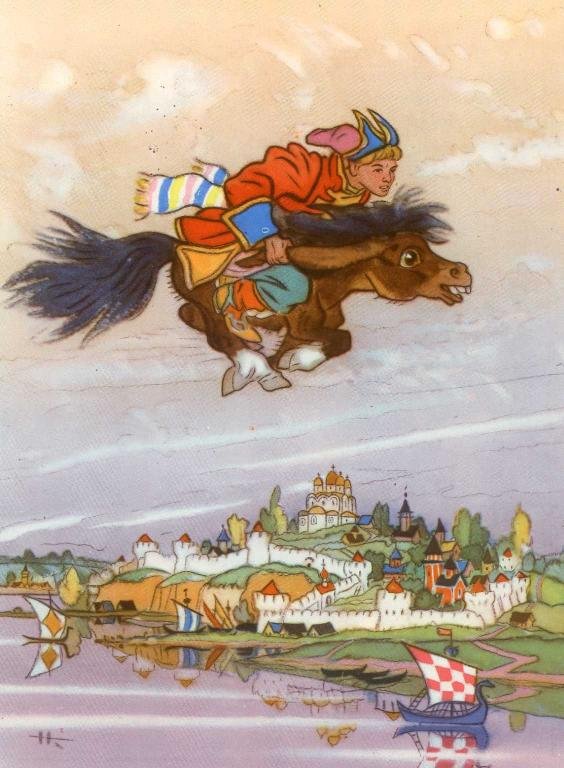 А.С.Пушкин 
«Сказка о рыбаке и рыбке»
П.П. Ершов 
«Конёк-горбунок»
НА КАКИЕ ВИДЫ ДЕЛЯТСЯ РУССКИЕ НАРОДНЫЕ СКАЗКИ?
СКАЗКИ О
ЖИВОТНЫХ
ВОЛШЕБНЫЕ
СКАЗКИ
БЫТОВЫЕ 
СКАЗКИ
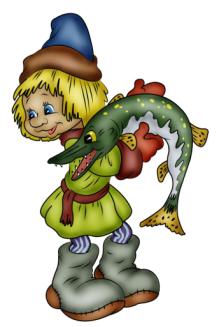 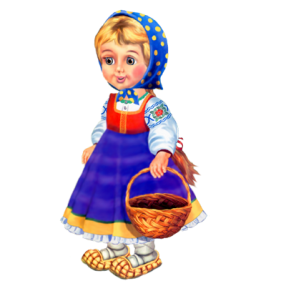 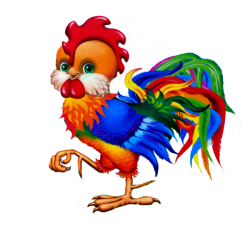 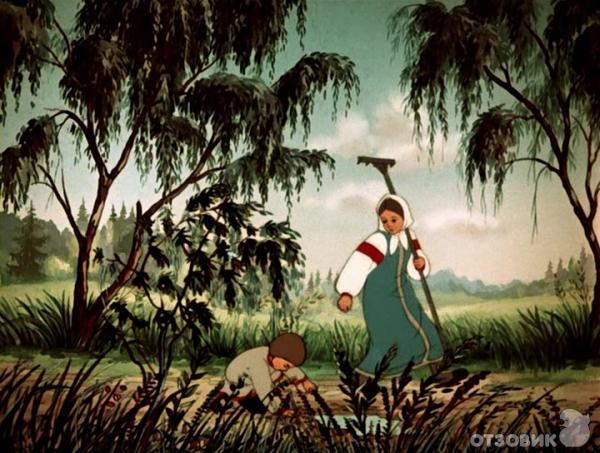 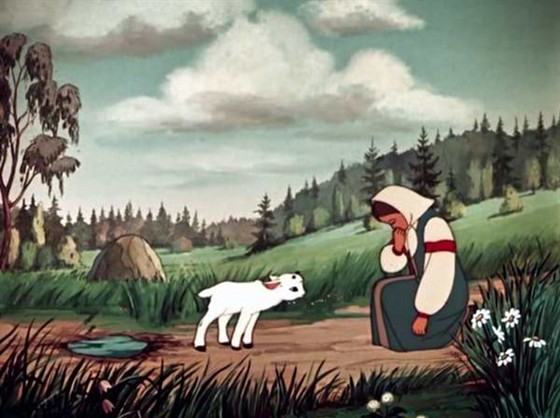 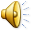 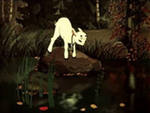 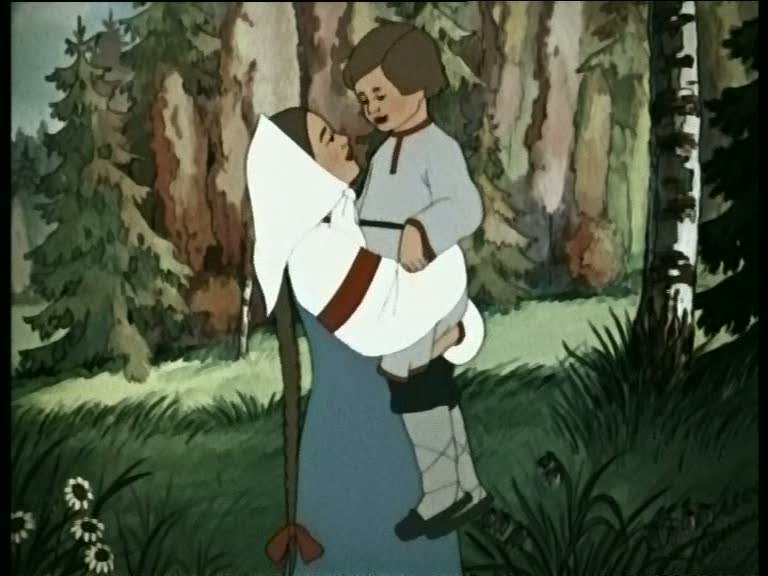 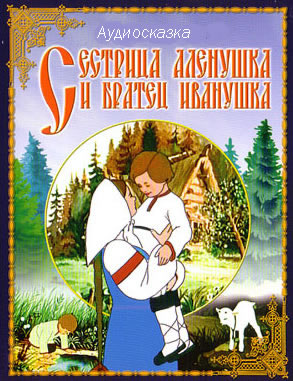 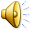 АНАЛИТИКИ
ВЕДЬМА
АЛЁНУШКА
злая
добрая
жестокая
ласковая
заботливая
преданная
хитрая
грубая
АНАЛИТИКИ
ВЕДЬМА
АЛЁНУШКА
добрая
злая
жестокая
ласковая
хитрая
заботливая
грубая
преданная
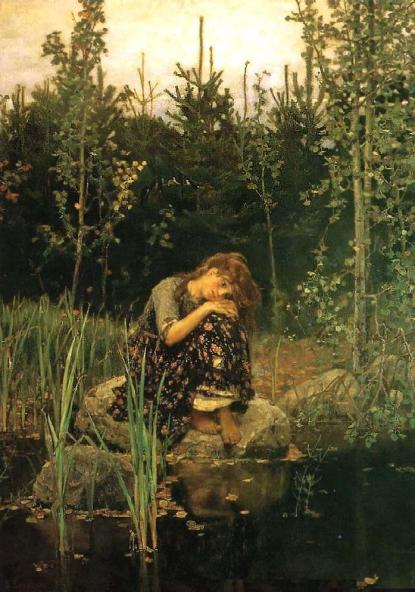 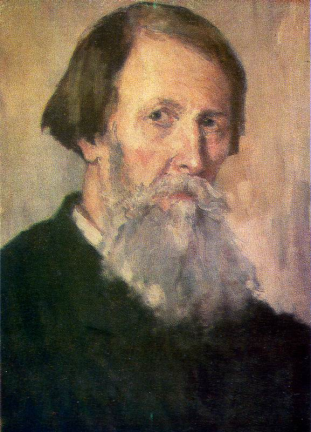 ВИКТОР МИХАЙЛОВИЧ ВАСНЕЦОВ
ИССЛЕДОВАТЕЛИ
Кто не слушает советов, тому нечем помочь.
Труд человека кормит , а лень портит.
Маленькое дело лучше большого безделья.
ИЛЛЮСТРАТОРЫ
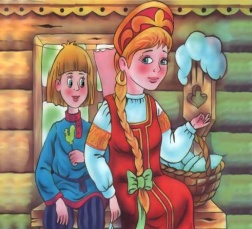 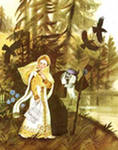 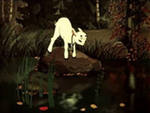 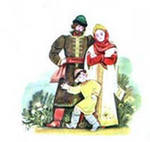 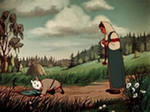 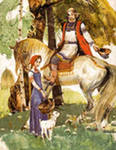 ИЛЛЮСТРАТОРЫ
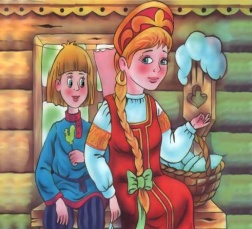 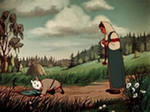 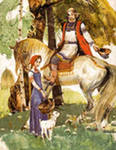 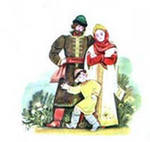 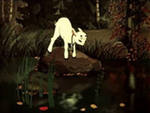 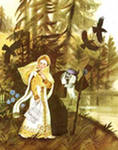 НОВЫЕ СКАЗОЧНИКИ
Залилась  Алёнушка слезами
Красная девица
В злато-серебро
НОВЫЕ СКАЗОЧНИКИ
(зарыдала)
Залилась                             Алёнушка слезами
Красная девица
(девушка)
В злато-серебро
(в золото и серебро)
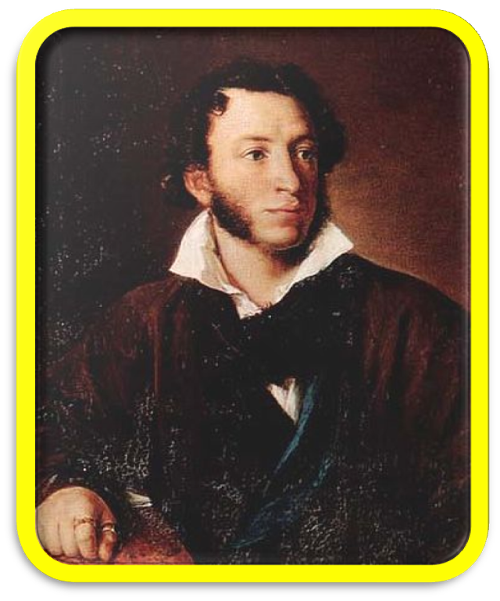 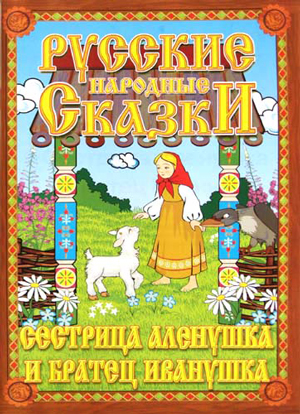 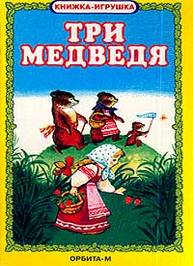 «Сказка ложь, да в ней намек, добрым молодцам урок»
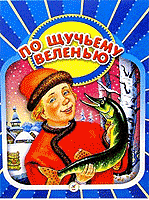 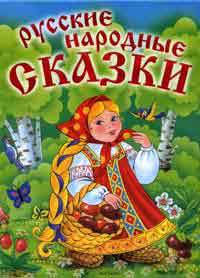 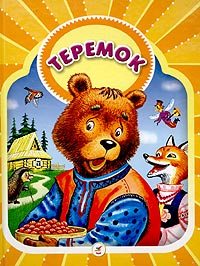 ПОДВЕДЁМ ИТОГИ
Сказка «Сестрица Алёнушка и братец Иванушка» - это волшебная сказка с лирической тональностью. Сказка учит нас слушаться старших, любить друг друга и не оставлять близких в беде.
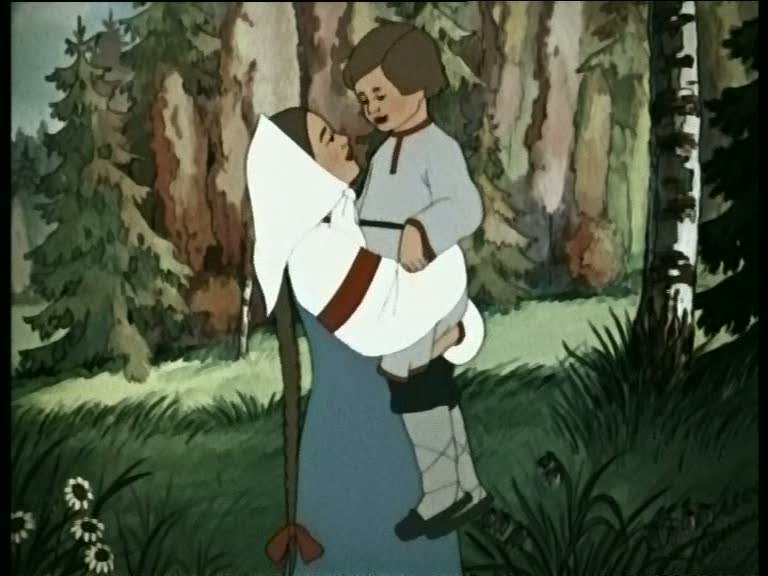 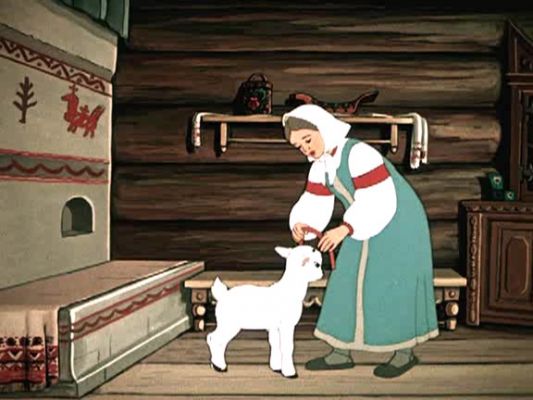 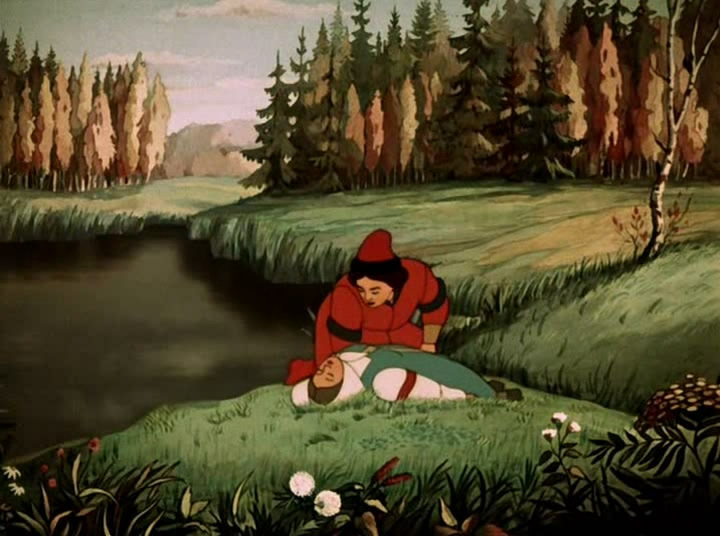 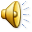 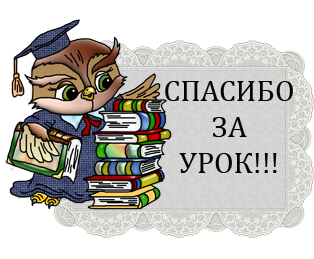 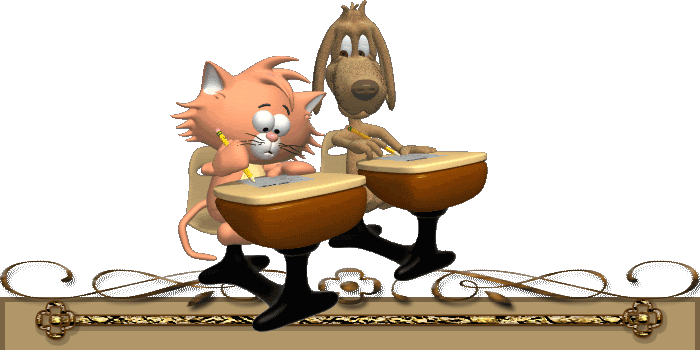